9 сынып Алгебра. 4 тоқсан
Тақырыбы: 9.2.4.7- тригонометриялық функциялардың қосындысы мен айырымын көбейтіндіге және көбейтіндісін қосындыға немесе айырымға түрлендіру формулаларын қорытып шығару және қолдану;
Сабақ мақсаты:
Тригонометриялық функциялардың көбейтіндісін қосынды мен айырымға түрлендіру формулаларын меңгерту, осы формулаларды есеп шығаруда қолдана білу дағдыларын қалыптастыру.
Формула кейде ойлап тапқан адамға қарағанда ақылды болып көрінеді
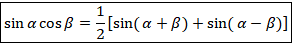 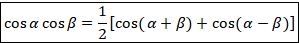 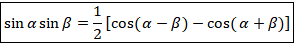 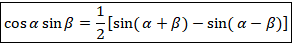 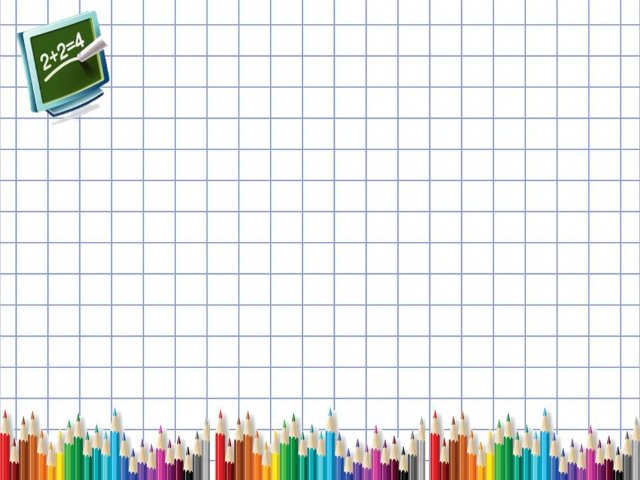 Мысалы:
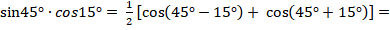 a)
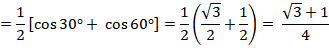 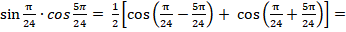 б)
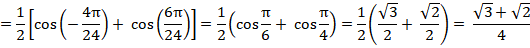 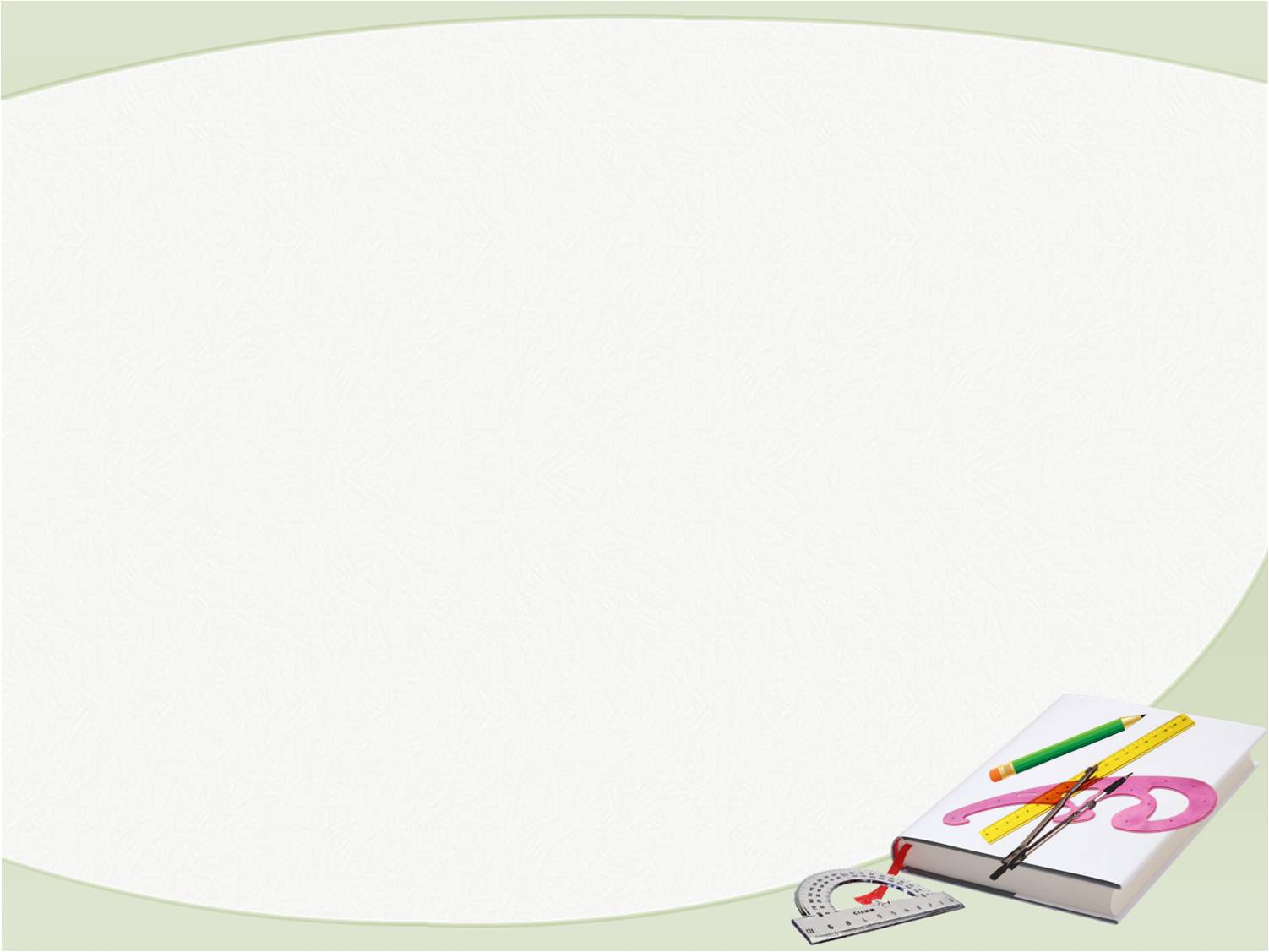 Қосынды немесе айырма түрінде көрсетіңіз
а) 2 sin 27°cos 9°;              д) cos(x + 1)cos(x - 1);
 
б) -2sin 25°sin15°;               е) 2 sin(α + β)cos(α - β);
 
в) 2 sinα cos3α;                  ж) sin(γ + φ)sin(γ - φ); 

г) 2 cos2αcosα;                   з) sin(2х + 3)sin(х - 3).
!
а)
б)
в)
г)
д)
е)
ж)
з)
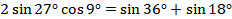 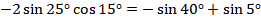 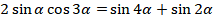 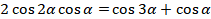 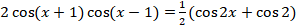 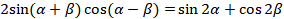 !
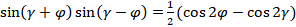 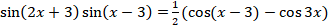 Өрнекті ықшамдаңыз:
А)
Б)
В)
Г)
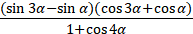 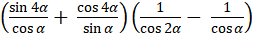 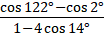 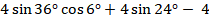 Тепе-теңдікті дәлелде:
,
.
Есепті шығарыңыз:
Егер                                                        болса, мына өрнекті табыңыз:
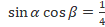 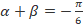 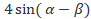 Дескриптор:         Білім алушы
Сәйкес тригонометриялық формулаларды қолдана отырып өрнекті түрлендіреді;
           -Тепе-теңдікті дәлелдейді
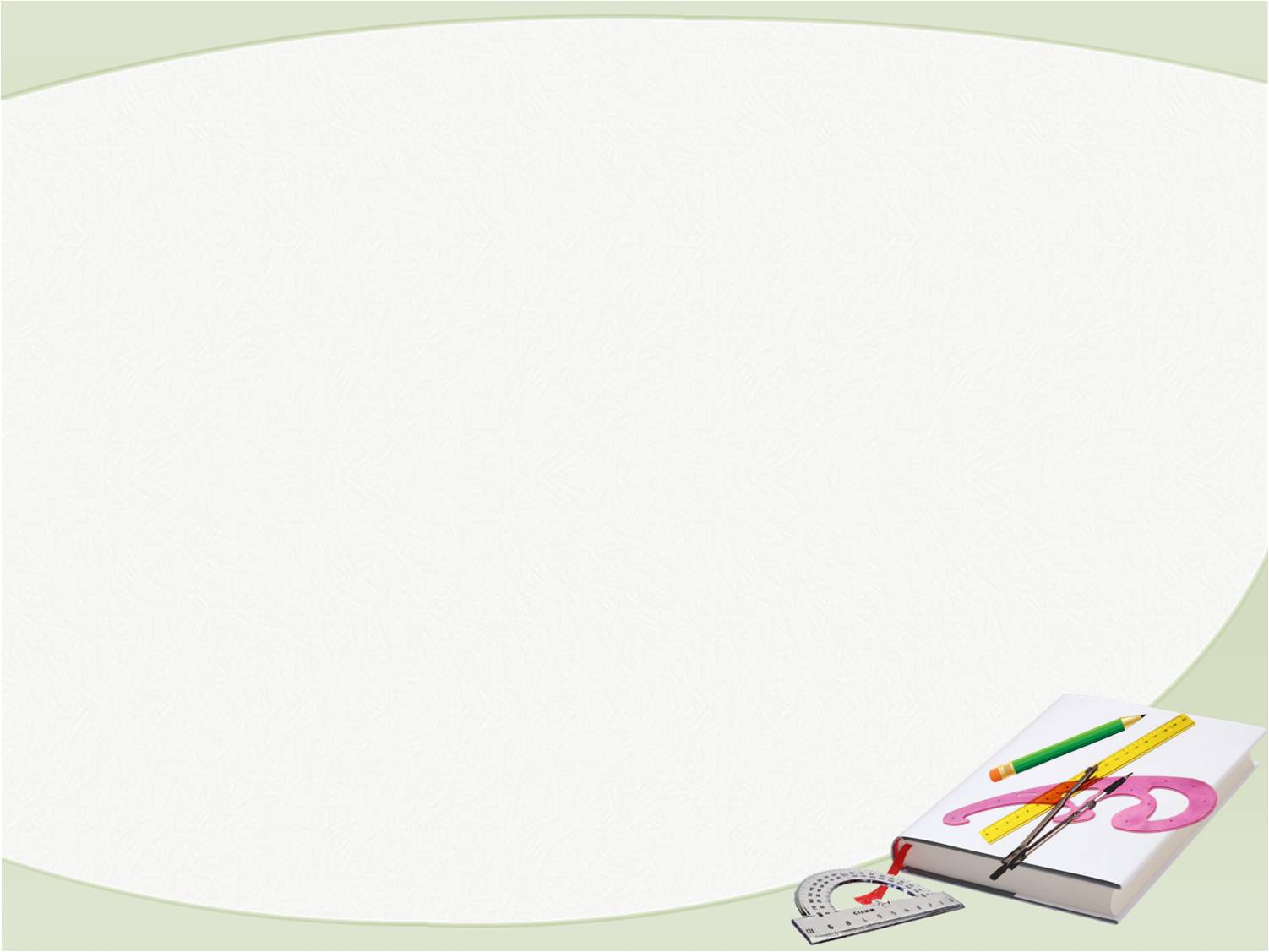 Жауабы:
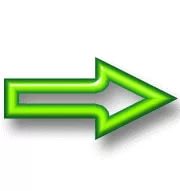 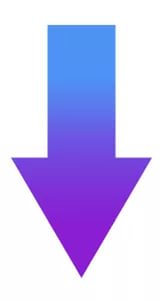 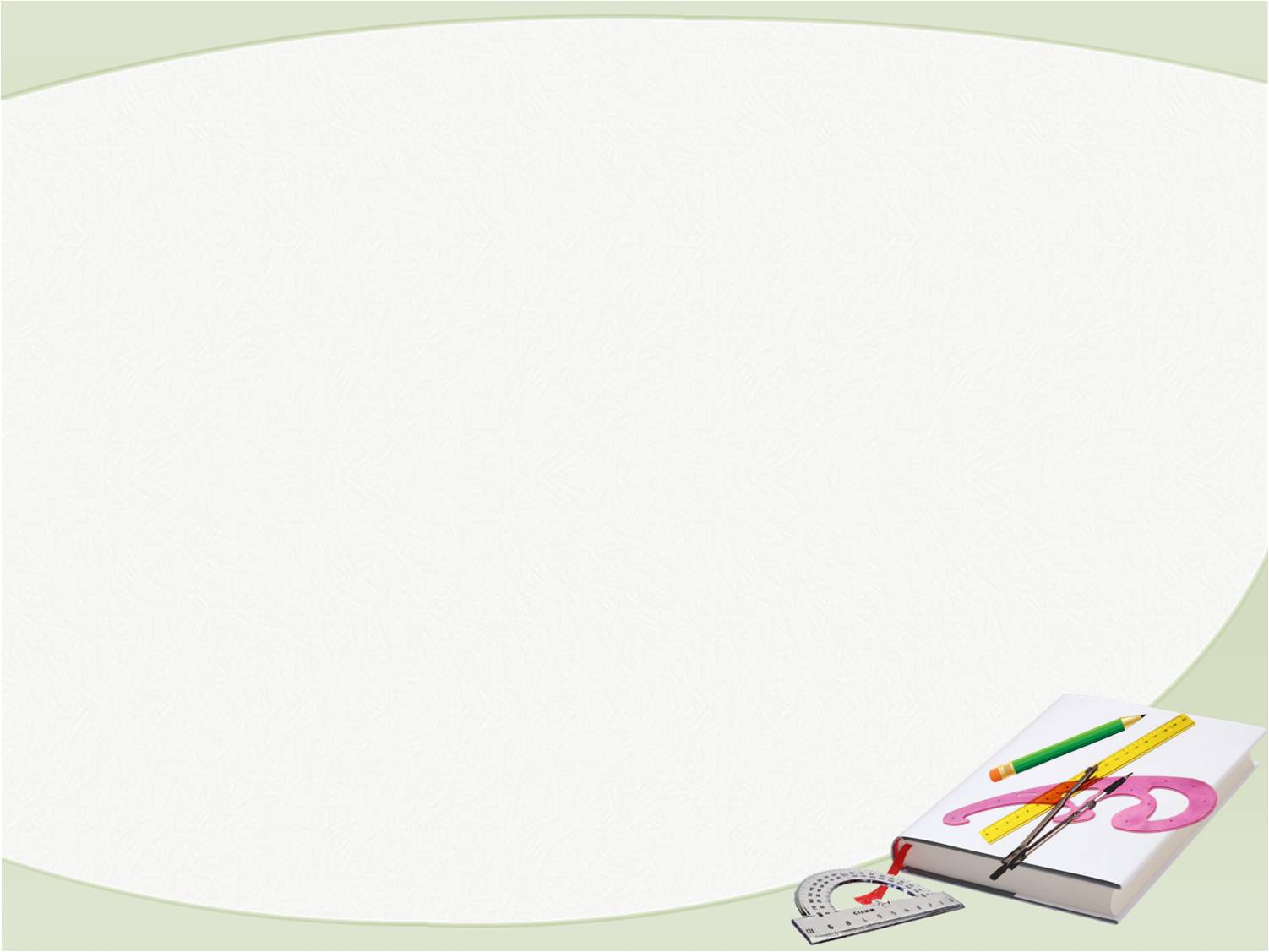 Жауабы:
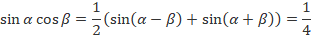 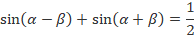 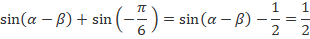 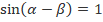 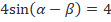 Тест. Дескриптор:         Білім алушы-Сәйкес тригонометриялық формулаларды қолданады;-Тестің жауабын анықтайды.
1. Ықшамдаңыз :         cos40°cos20°.


2. Қосындыға түрлендіріңіз :       sin(30°+x)cos(30°- x).


3. Көбейтіндіні есептеңіз: sin15°cos75°.


4. Синустардың көбейтіндісің қосындысы түрінде жазыңыз:



5.  Косинустардың көбейтіндісің қосындысы түрінде жазыңыз :
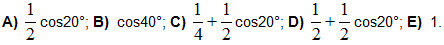 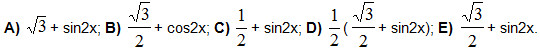 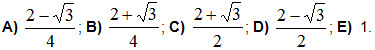 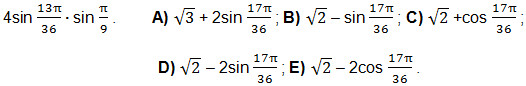 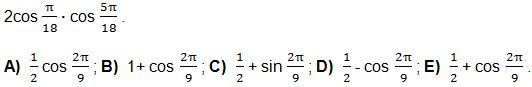 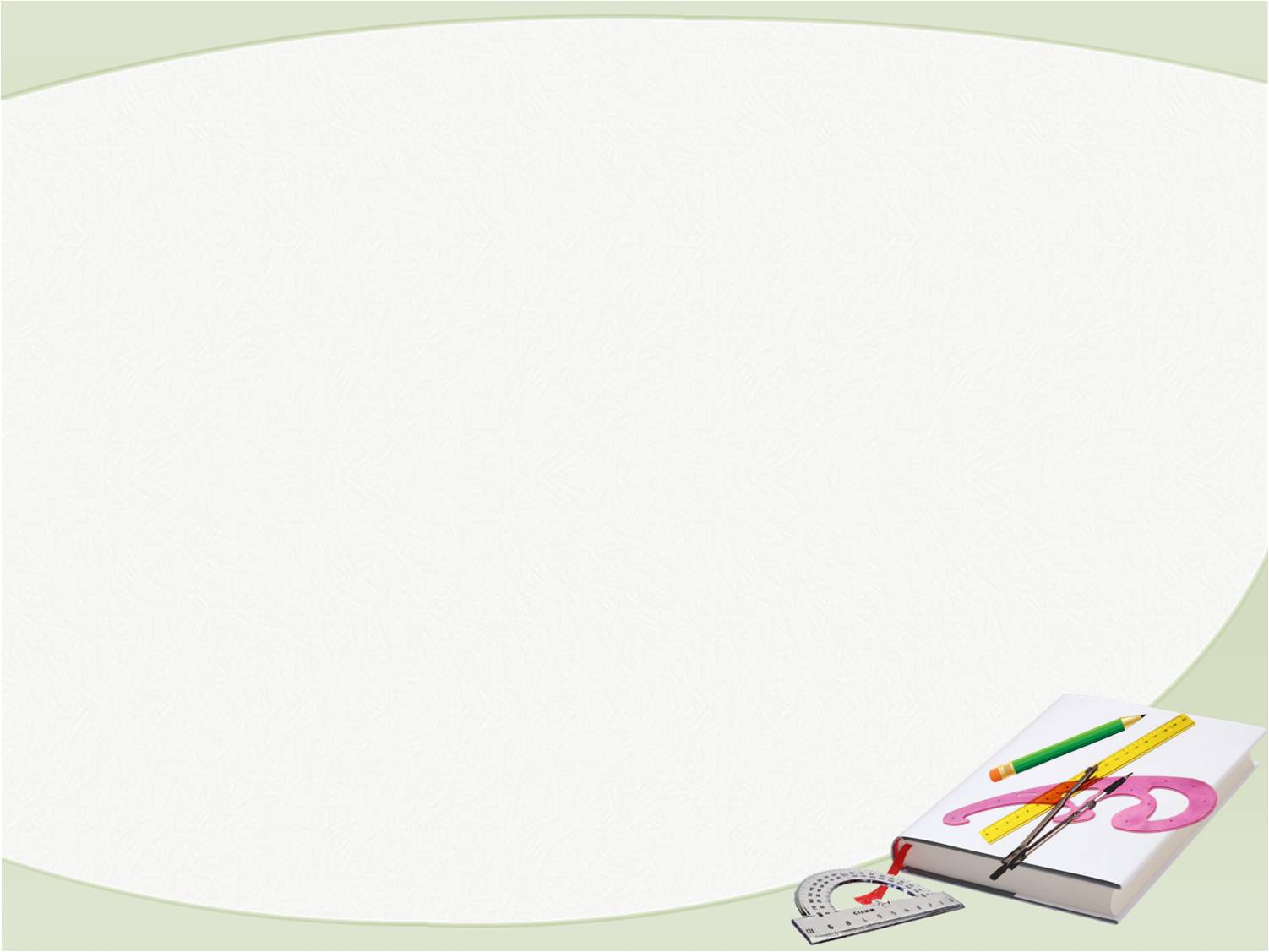 Жауабы:
1 – С
2-  Д  
3- Д
4 – Е
 5- Е
Үй тапсырмасы:Тарқырыпты толық қайталап шығу.